WELKOM
Opstart schooljaar 2024 – 2025

Kleuterschool: 150 kleuters (vorig jaar 139 kleuters)
Lagere school: 267 leerlingen

Totaal: 417 kinderen
Klasleerkrachten
1A Elien Derycke
1B Laura Van der Elst
2A Nathalie De Valck
2B Hilde De Doncker
3A Silke Walravens
3B Luna Dieudonné
4A Sofie Van der Meeren 
      en Ilse Heymans
4B Sofie Van Malderen 
5A Inge D’Ours 
5B San De Deken
6A Annelies Reygaerts
6B Amber De Neef
Leerkrachten
Turnen : 
  Evelien De Geyter 
  Charlotte Bekaert 
  Tobi Heyvaert 
  
Zorgondersteuning: 
1ste graad: Clara De Bolle + Charlotte Bekaert
2de graad: Laura Coppens + Charlotte Bekaert
3de graad: Linsey De Medts

Zorgcoördinatoren: Veerle Schets en Ilse Heymans

ICT: Frank Van Overstraeten en Stefan Buysse

Preventie-adviseur: Isabel Van Reepingen
Website
http://www.ambvlezenbeek.be/
Katholieke school
Animatiepunten in de kijker.
Vieringen op eigen school in 
     functie van het jaarthema 
     ‘Als pelgrims onderweg’. 
Van onthaalklas tot en met 6de 
     leerjaar Godsdienst in de klas.
Kindervieringen op zondag.                    Volgende kinderviering op zondag 15/9
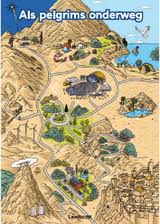 Nederlandstalige school
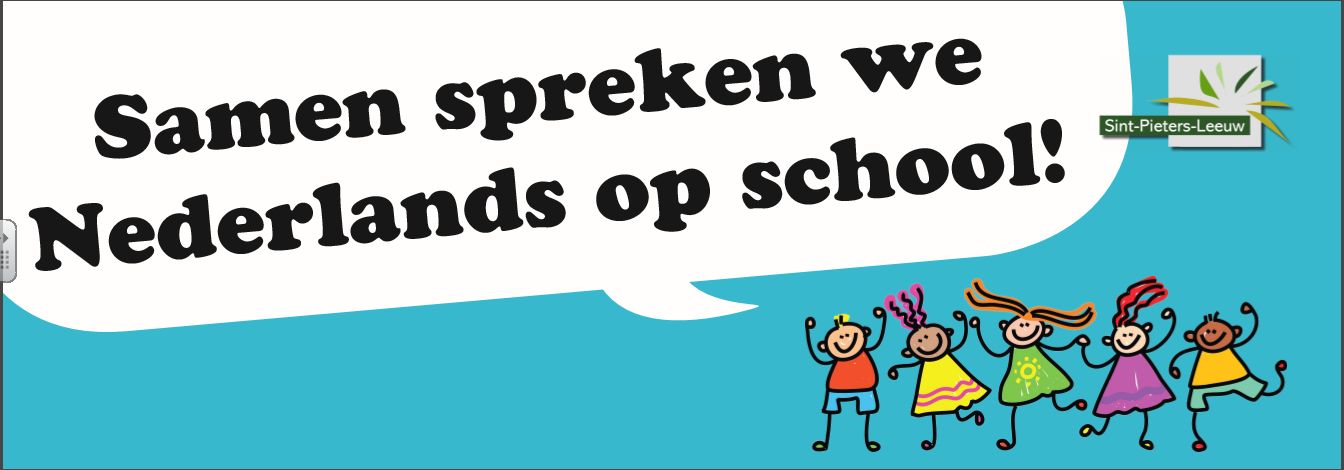 Op onze school is Nederlands de voertaal. Alle gesprekken worden dan ook in het Nederlands gevoerd. Een tolk is altijd welkom.
Eten en drinken
Tussendoortje in de voormiddag: enkel fruit of groenten.
   => hapklaar

In de namiddag kan en mag er een koek gegeten worden.

Enkel water is toegestaan. Kruiken of flesjes kunnen opnieuw gevuld worden.
Zwemmen
De lagere schoolkinderen zullen gedurende het schooljaar op donderdagnamiddag gaan zwemmen. 
 zie klasjuf voor concrete data.
 Toegang zwembad is gratis. Busvervoer wordt verrekend met de factuur. Behalve voor het 6de leerjaar, dit wordt gesponsord door de ouderraad.
Veiligheid
Ouders blijven achter de rode lijn.  
Correct gebruik van Kiss and ride.
Tijdens bewakingen geen gesprekken voeren met de leerkrachten. Maak liever een afspraak! 
Elke wijziging (bv: iemand anders komt uw kind afhalen, met de rij mee naar huis, vroeger of later afhalen,…) via een briefje in agenda. Indien vergeten => telefonisch de school verwittigen.
Na schooltijd mogen kinderen niet meer in de gangen of in de klassen.
Tijdig op school
Start van de lessen om 8u45. 

Toch te laat? 
aanmelden op het secretariaat

Bij ziekte/afwezigheid klasjuf mailen voor 8.30 uur. Eerste dag is voldoende !
MOS school
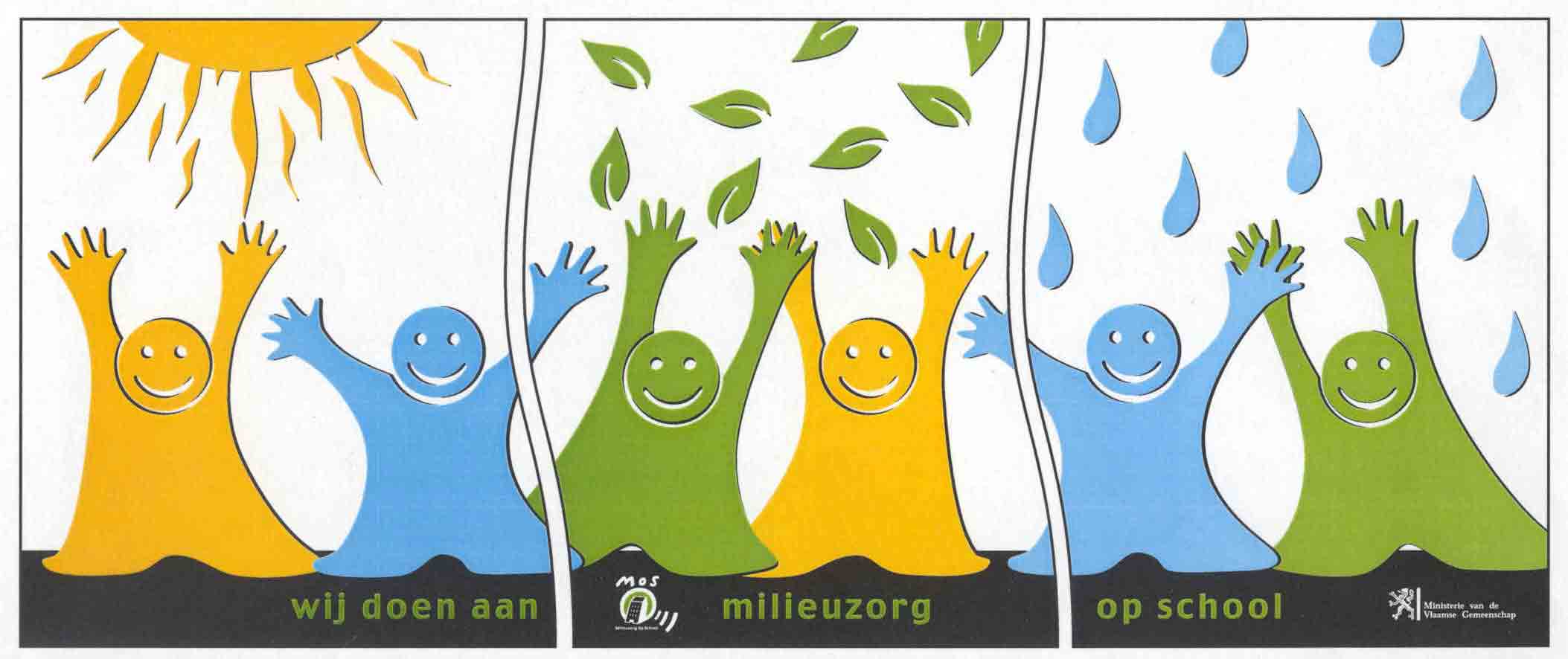 Denk aan:
- een herbruikbare drinkbus
- boterhammendoos + doosjes voor fruit/koekjes
- elektronische briefwisseling
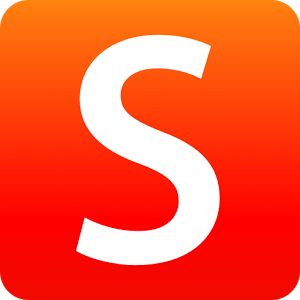 Gevisualiseerde afspraken op de speelplaats
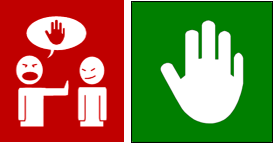 Stop =  stop!



Iedereen mag mee doen, we sluiten niemand uit.
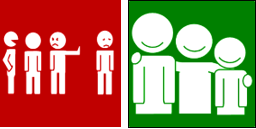 Gevisualiseerde afspraken op de speelplaats
We luisteren naar elkaar en praten tegen elkaar met mooie woorden



We spelen samen, we doen elkaar geen pijn.
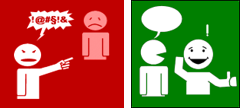 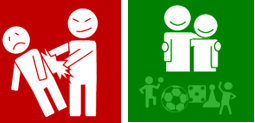 Belangrijke data
Vriendendis: 4-5-6 oktober 2024

Pedagogische studiedagen en facultatieve verlofdagen: zie website + document ‘vakantiedagen schooljaar 2024-2025’ 

Schoolfeest: zaterdag 7 juni 2025
Oudercontacten:
Voor de lagere school zijn er de volgende oudercontacten gepland:

Algemeen oudercontact begin september
Individueel oudercontact oktober
Individueel oudercontact (enkel op uitnodiging):januari
Individueel oudercontact maart
Individueel oudercontact (enkel op uitnodiging): eind juni

Voor de leerlingen in het zesde leerjaar kunnen deze data afwijken gezien de studiekeuze.
Enkele aandachtspunten
Eten en drinken:
Yoghurt en knijpzakjes met fruit worden niet gezien als fruit en zijn dus niet toegelaten.

Verjaardagen:
Kinderen kunnen hun verjaardag zeker op school vieren. Je kind mag die dag trakteren met een stukje cake, een droog koekje, een stukje fruit … De traktaties moeten wel hapklaar zijn. Snoepzakjes, drank en/of andere individuele geschenkjes worden niet meegegeven.
In de plaats van een traktatie voor elk kind, mag je ook een boekje, een gezelschapsspel, … voor de klas meegeven.
Schoolreglement
Bewaren van leerlingen werk:
De school vraagt aan elke leerling van de lagere school om al het
leerlingenwerk (werkboeken, toetsen, …) bij te houden tot het einde van het daaropvolgende schooljaar.


Indeling in leerlingengroepen
Jaarlijks in juni herzien wij de klasgroepen na de onthaalklas, 2de kleuterklas, het 1e, 2de en het 4de leerjaar. 
In uitzonderlijke gevallen kunnen wij ervoor kiezen om de klasgroep te behouden of te wisselen.
Schoolreglement
Deconnectie:

Gelieve geen misbruik te maken van de communicatie via Smartschool. Daarom vragen wij jullie om berichten te versturen tussen 8u en 17u. Leerkrachten kunnen tijdens de lesuren de mails niet altijd bekijken. Daarom vragen we jullie om voor dringende gevallen naar het secretariaat te bellen.

Mails zullen steeds binnen de 2 werkdagen beantwoord worden. 
Indien de leerkracht afwezig is, zullen jullie een automatisch bericht 
krijgen tot wie jullie zich kunnen wenden.
Enkele aanpassingen in het schoolreglement
Voor- en naschoolse opvang
De kostprijs voor de opvang wordt berekend per begonnen half uur:
Basis: € 2,50 per begonnen halfuur.
Korting: - € 0,50 per begonnen halfuur vanaf het tweede kind. (prijs vanaf een tweede kind = € 2)


Maximumfactuur:
Voor de kleuters bedraagt de maximumfactuur € 55,00 en voor de kinderen van de lagere school maximum € 105,00.
Enkele wijzigingen/nieuwigheden
Herverdeling lokalen zorg/ICT/secretariaat/leraarslokaal op de lagere school

Leraarskamer werd omgevormd tot secretariaat en bureel zorgcoördinator.
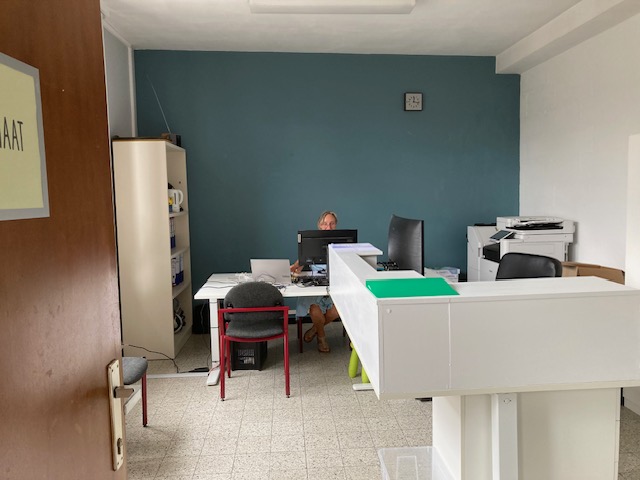 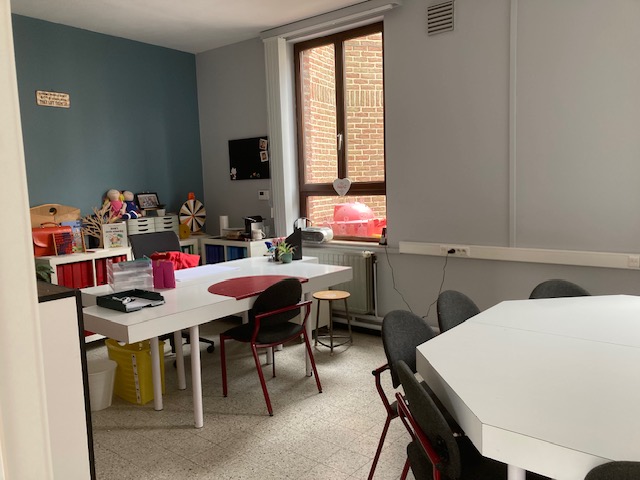 2) Secretariaat werd omgevormd tot leraarskamer.
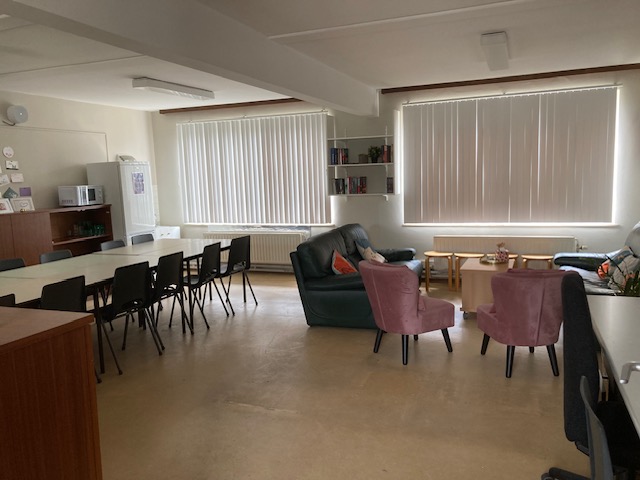 3) Bureel zorgcoördinator werd vrijgemaakt en gaf ons de mogelijkheid om 2 zorglokalen in te richten.
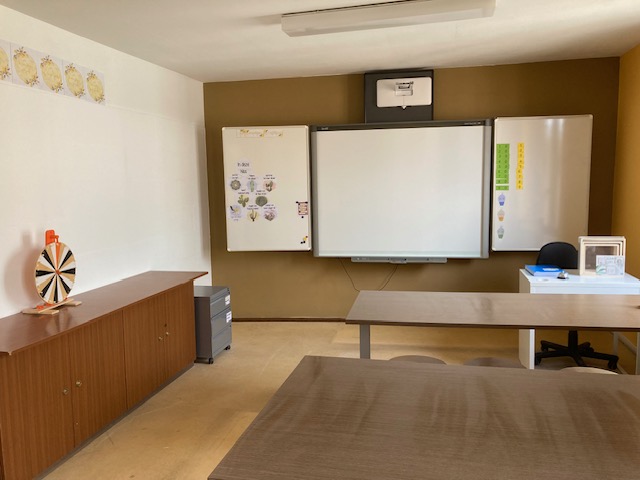 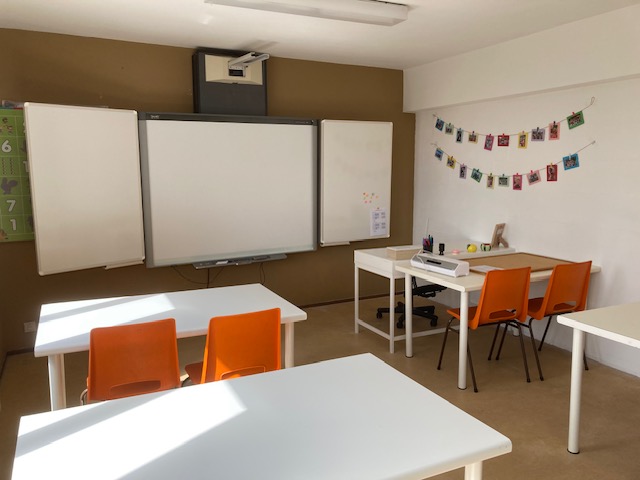 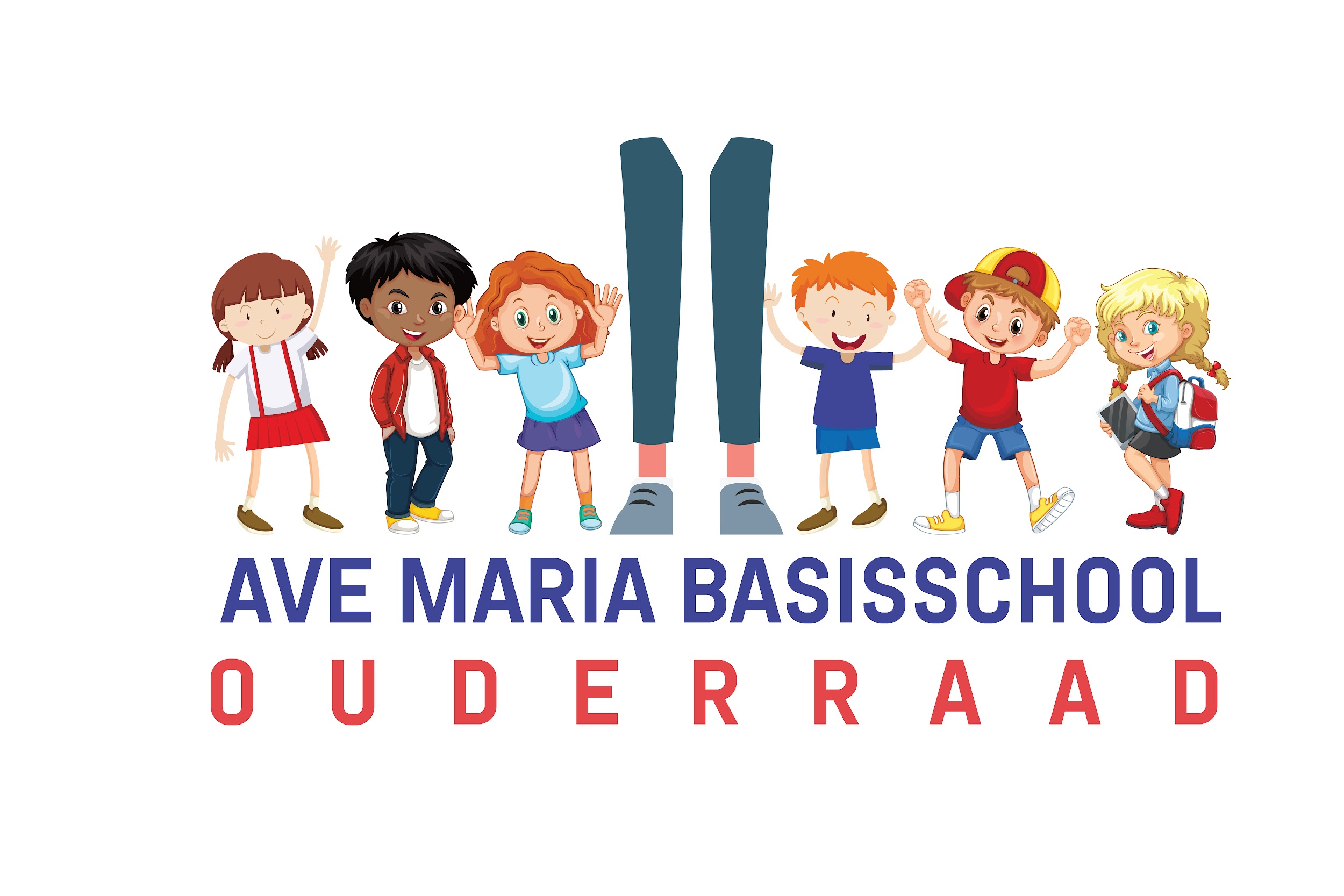 Ave-Mariabasisschool Vlezenbeek Voorstelling Ouderraad
Aanspreekpunt en vertegenwoordiging van alle ouders naar de school toe
De school ondersteunen
Organiseren van ontmoetingsactiviteiten
Deelname aan schoolraad
Extracurriculaire activiteiten
Wat doen wij?
Aankoop didactisch materiaal
Catering op filmavond/informeel oudercontact van de school
Mutsen voor sneeuwklassen
Betaling busvervoer zwemlessen 3KK
Afscheidsfoto 6de-jaars
Steun aan de school:Schooljaar 2023-2024
Aankopen didactisch materiaal in 2023-2024
Kleuterschool 
- Beebot material
Lagere school
- nieuwe handleiding voor het vak Frans 
Schoolfeest 
- verkleedspullen
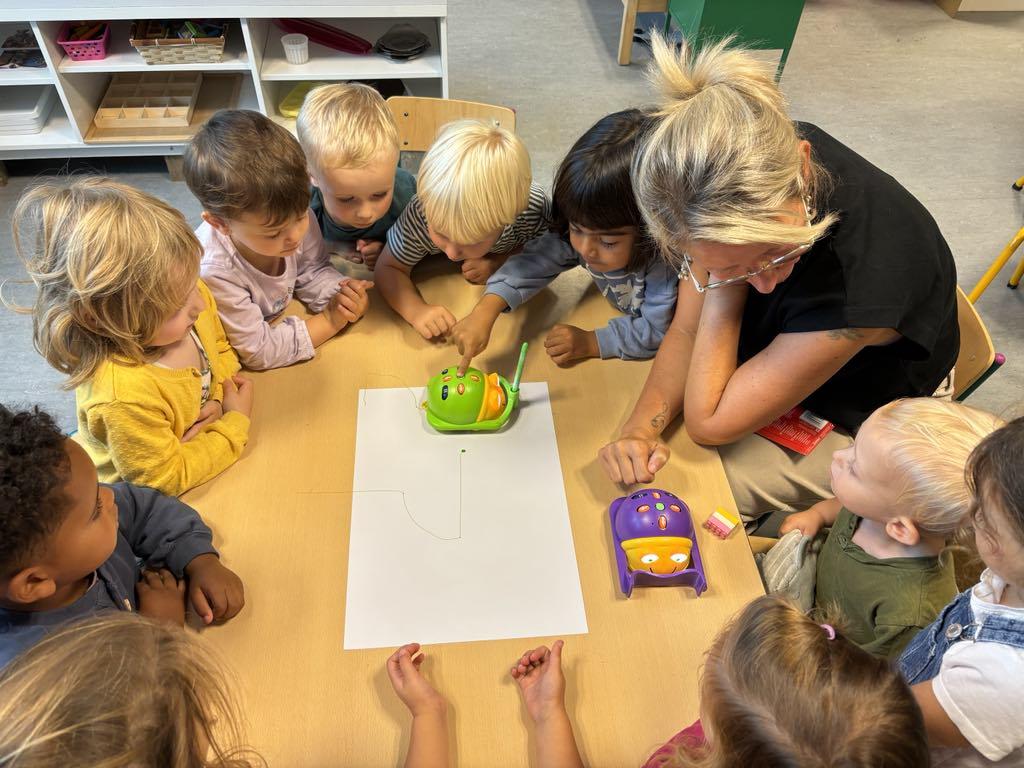 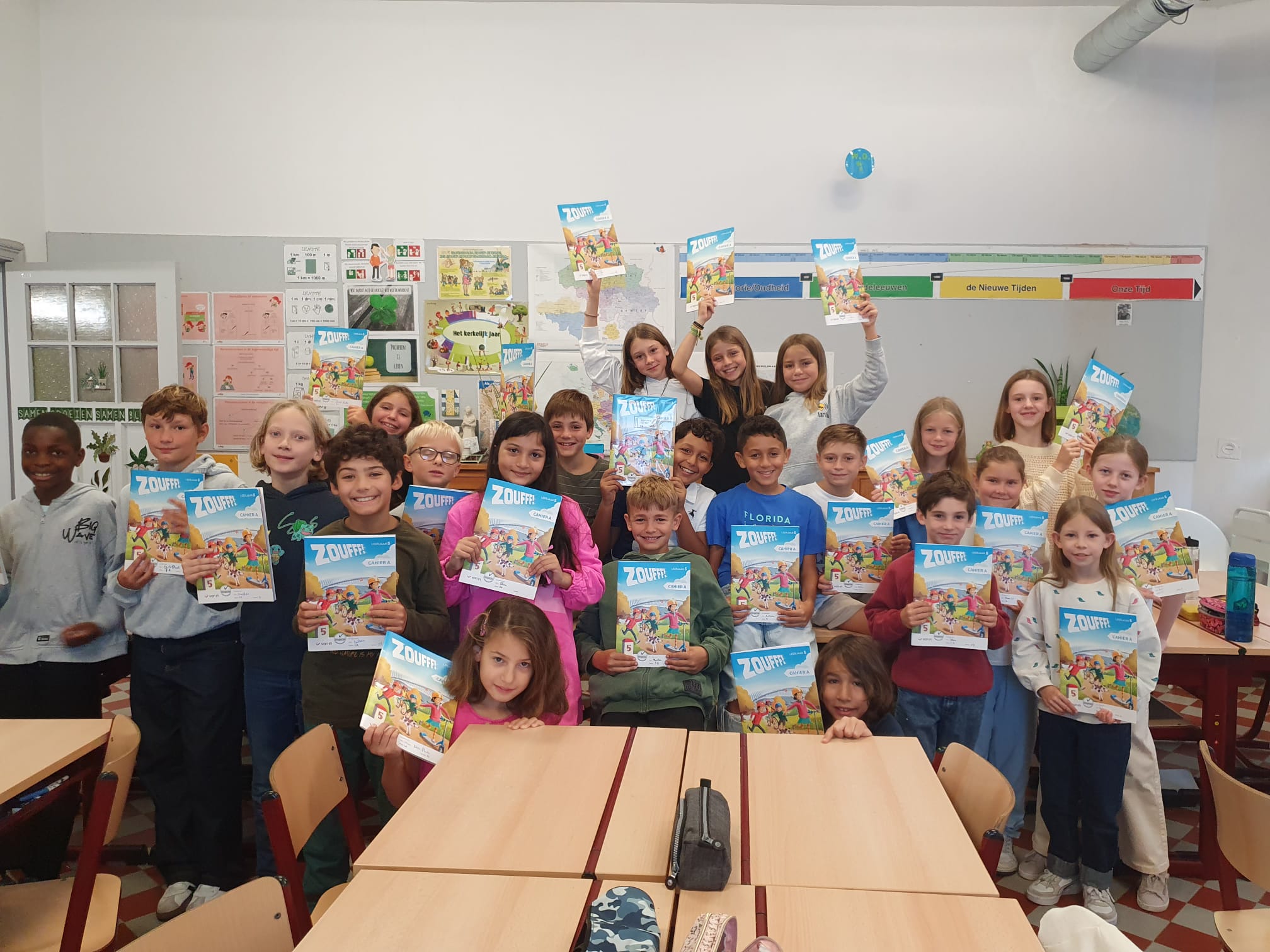 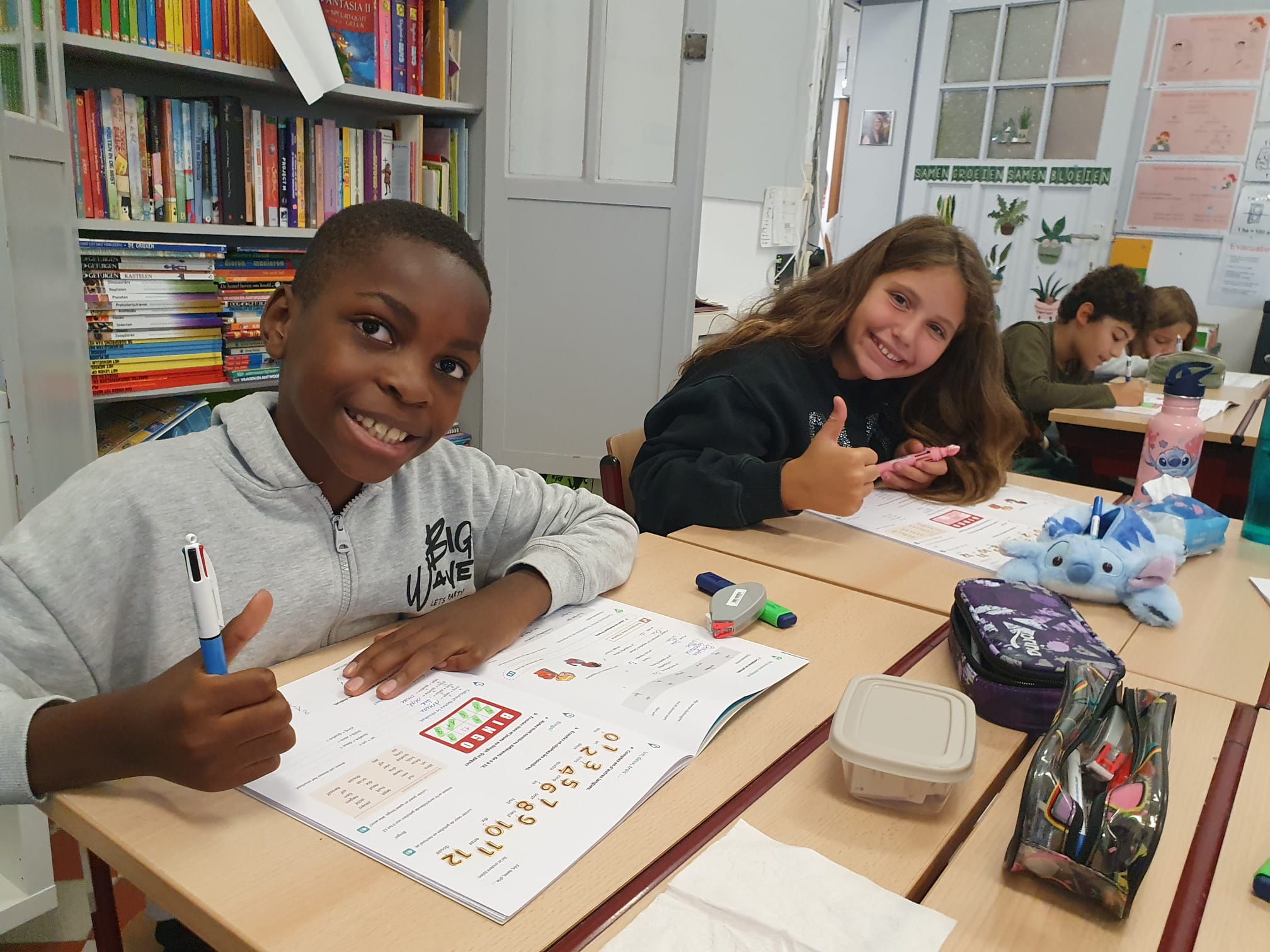 Afscheidsfoto 6de jaars
Als afscheidscadeau voor de leerlingen van het 6de leerjaar, voorziet de ouderraad aan canvas met groepsfoto van hun klas voor elke leerling.

Op deze manier hebben ze een blijvende herinnering aan de tijd in AMB Vlezenbeek.
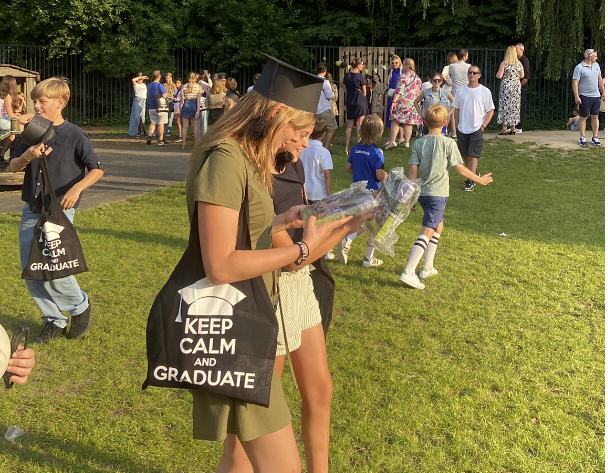 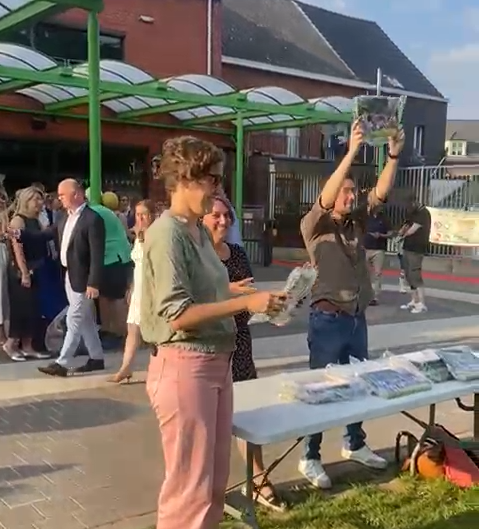 Vriendendis 
Lasagneverkoop
Bar op het schoolfeest
Parents on the run
Activiteiten
Wij verzachten het wachten op een plekje tijdens de vriendendis
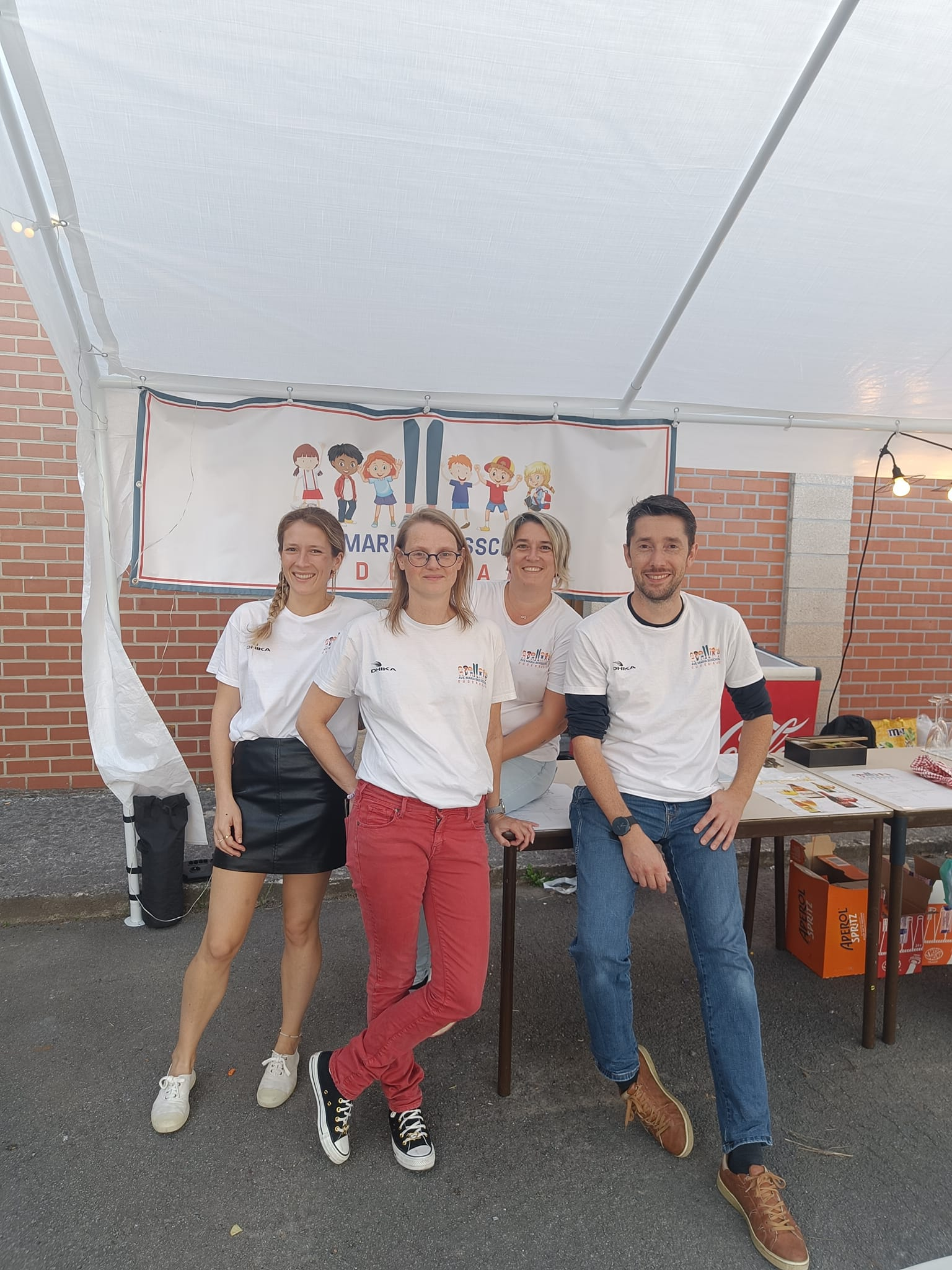 Wij zorgen ieder jaar voor een Italiaanse toets
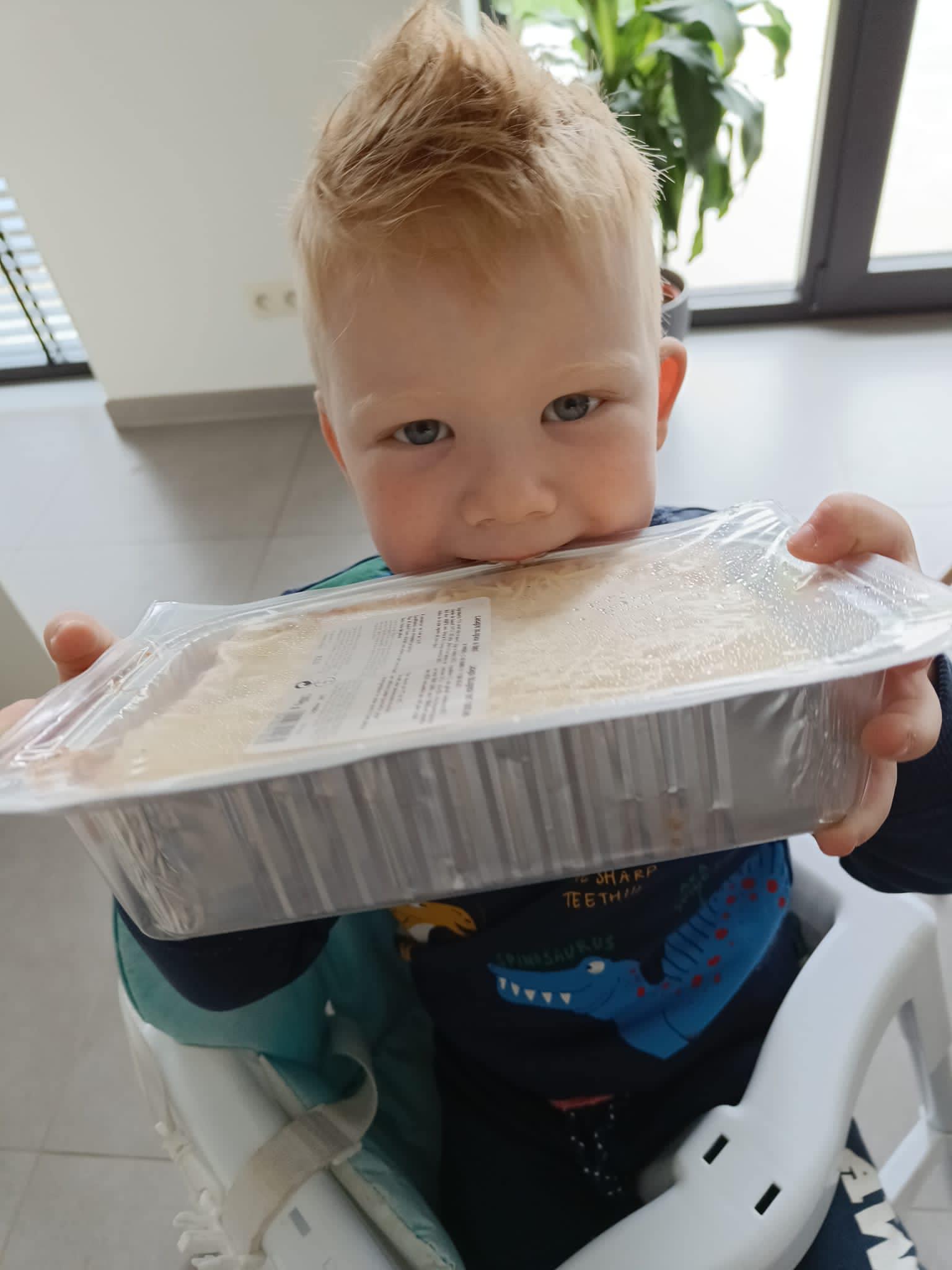 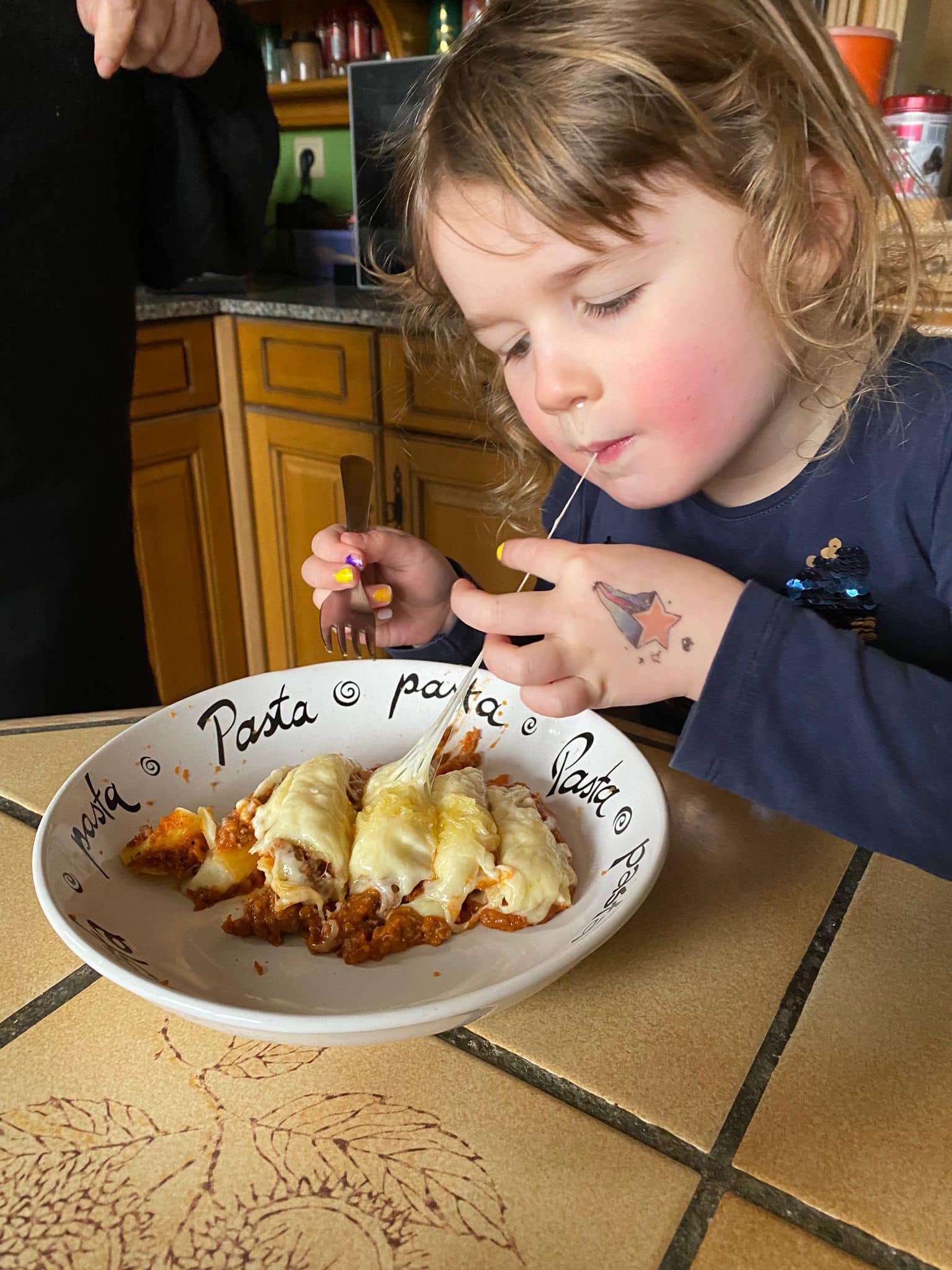 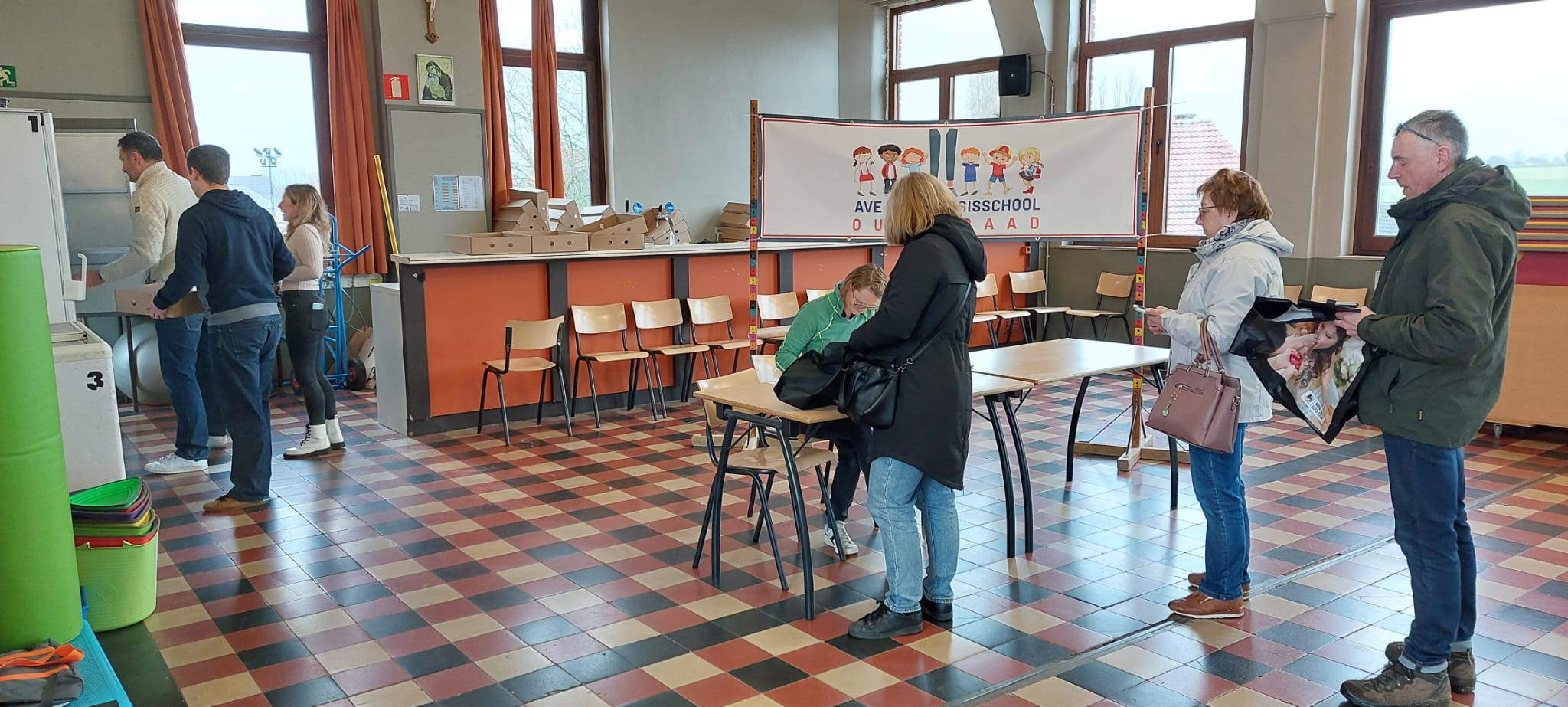 Ook op het schoolfeest steken we de handen uit de mouwen!
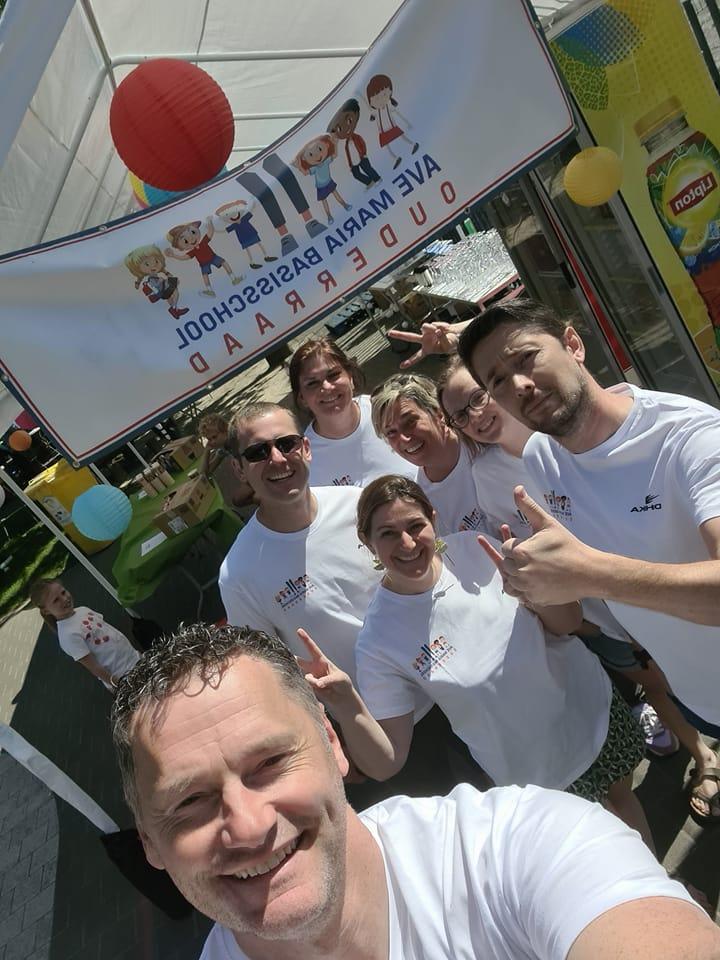 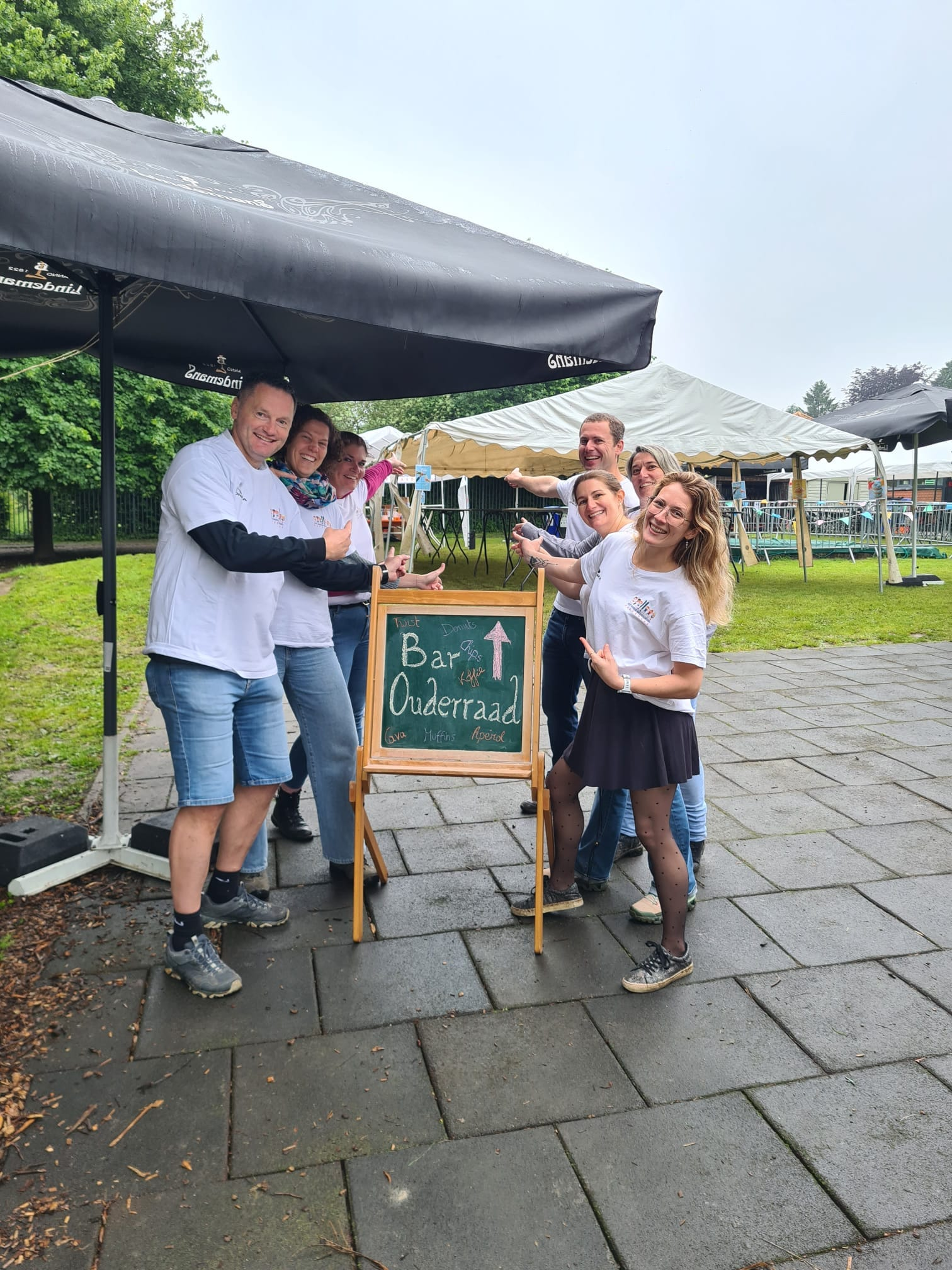 Parents on the run,…
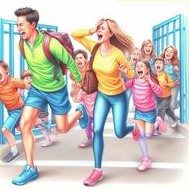 Omdat sporten gezond is, proberen we maandelijks 2 woensdagavonden samen met andere ouders een kort loopje te joggen en nadien wat bijpraten. 
Iedereen is welkom!

Benieuwd? Hou zeker onze social media kanalen in de gaten!
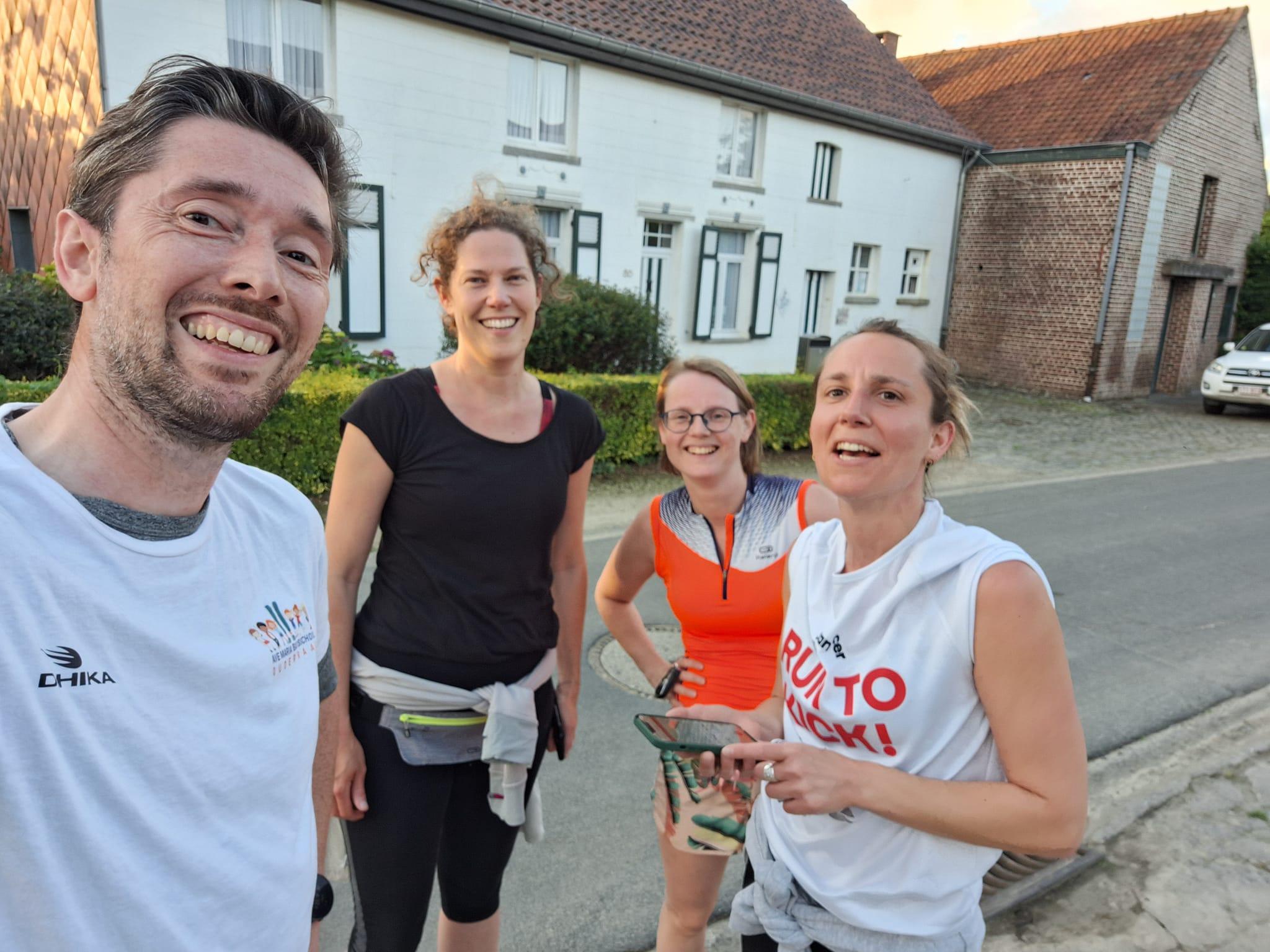 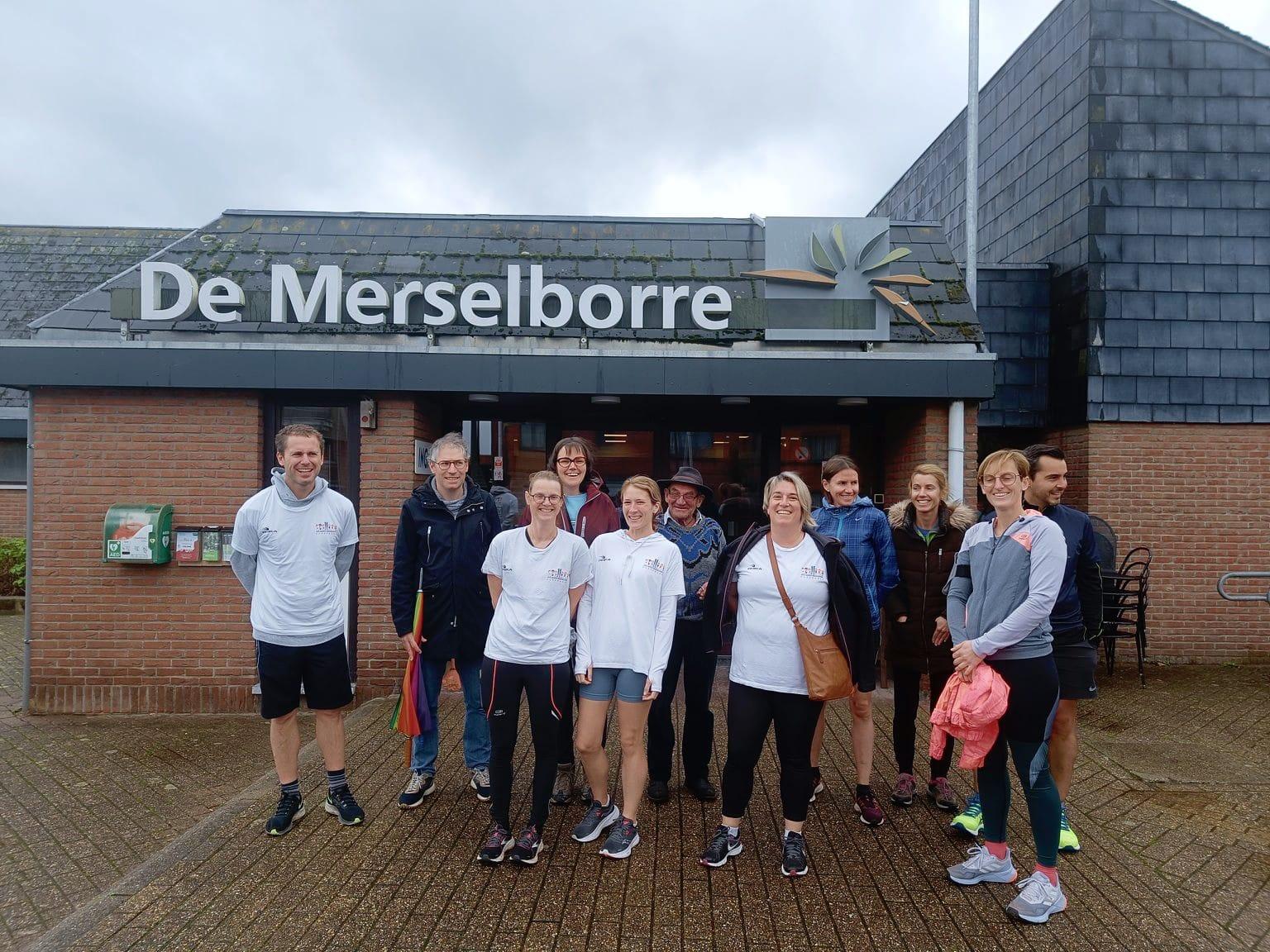 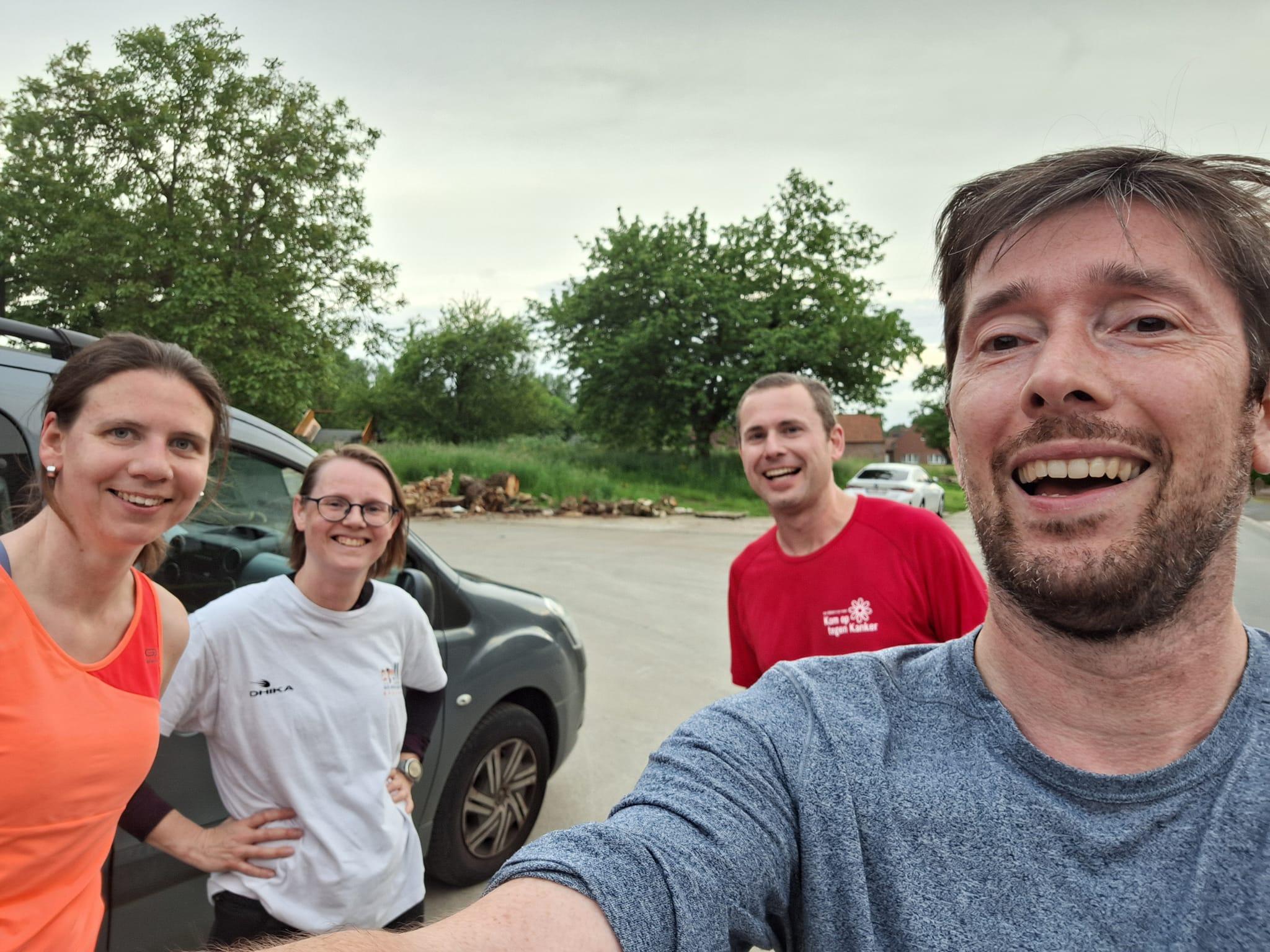 De ouderraad is ook een bende vrienden.
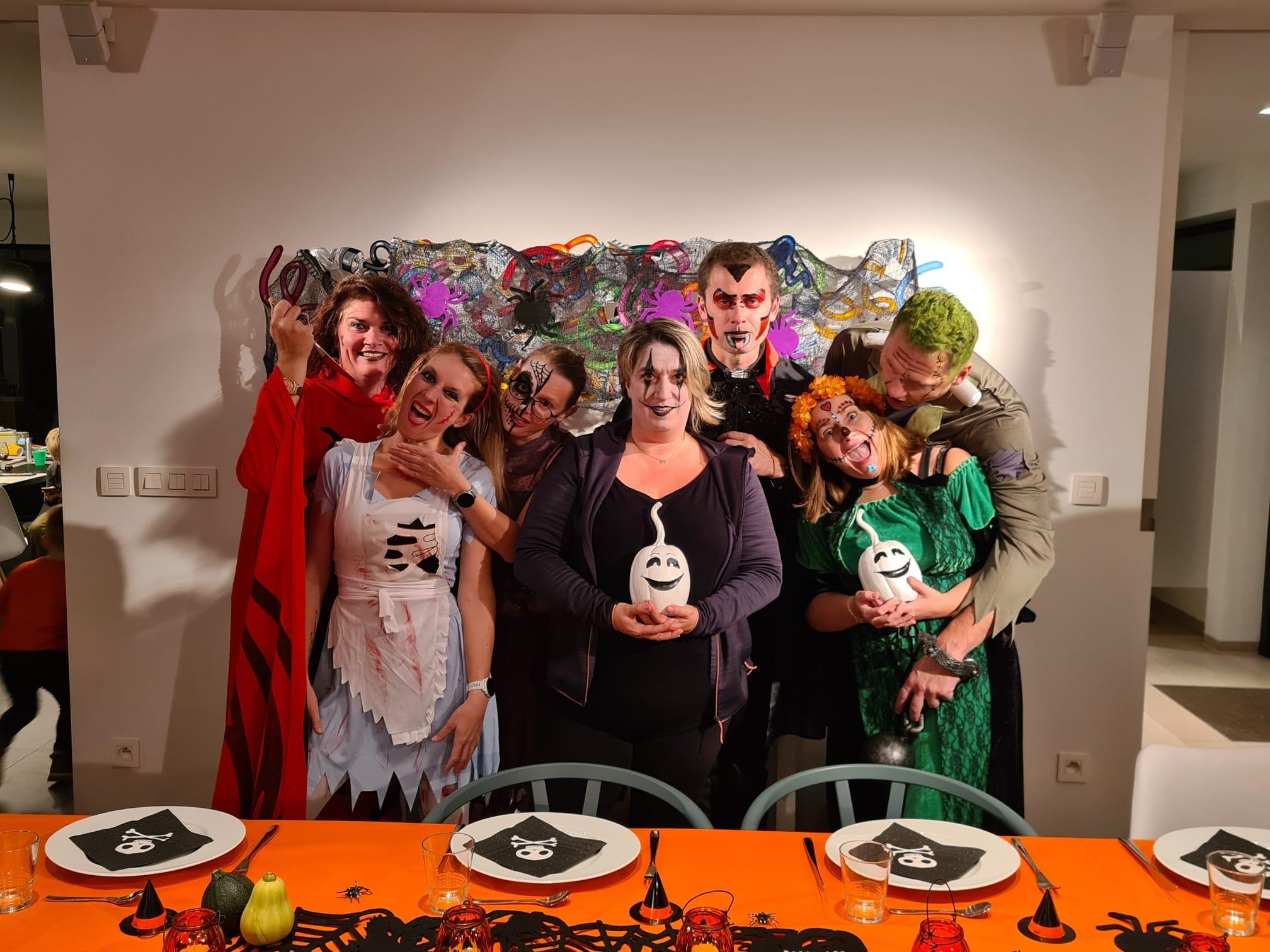 Ons af en toe eens goed amuseren is dus niet verboden
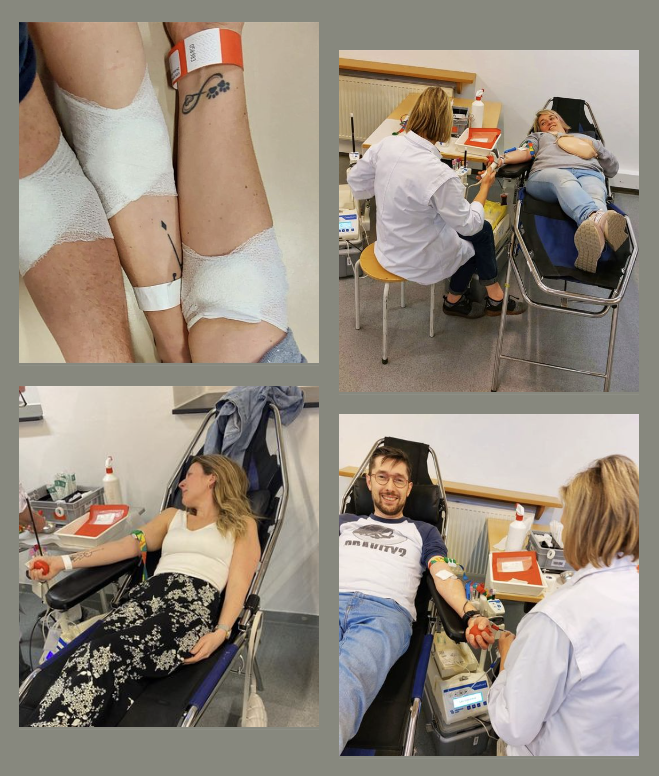 Maar we blijven bloedserieus hoor!
Ons contacteren?
Meer info?
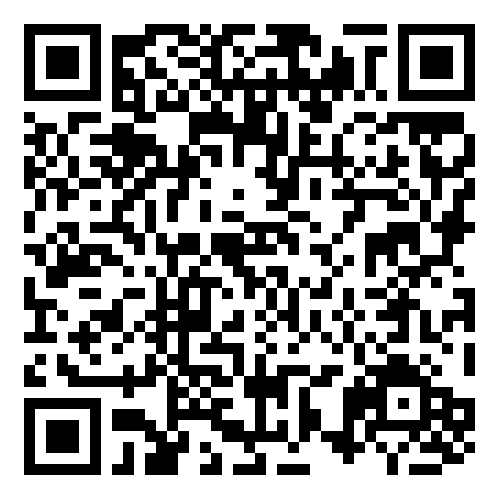 : Ouderraad Ave Maria 		 Basisschool Vlezenbeek        : @OuderraadAMBVlezenbeek
        : ouderraad.amb@gmail.com
 
        : Spreek ons gerust aan (schoolpoort/activiteiten)
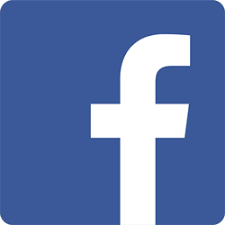 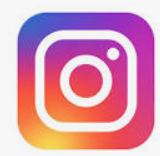 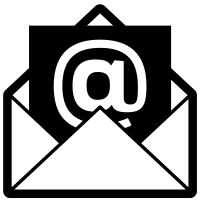 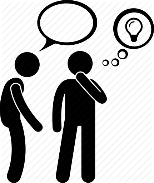 Evi Coperloos - Gemotiveerd lid
Lies Vanhooreweder - Gemotiveerd lid
Mélanie Braibant - Gemotiveerd lid
Michel Borremans - Gemotiveerd lid
Peter Pycke - Voorzitter
Sara Janssens - Gemotiveerd lid
Sarina Van Wymeersch - Secretaris
Tom De Roeck - Penningmeester

Vanessa Lauwrys - Penningmeester
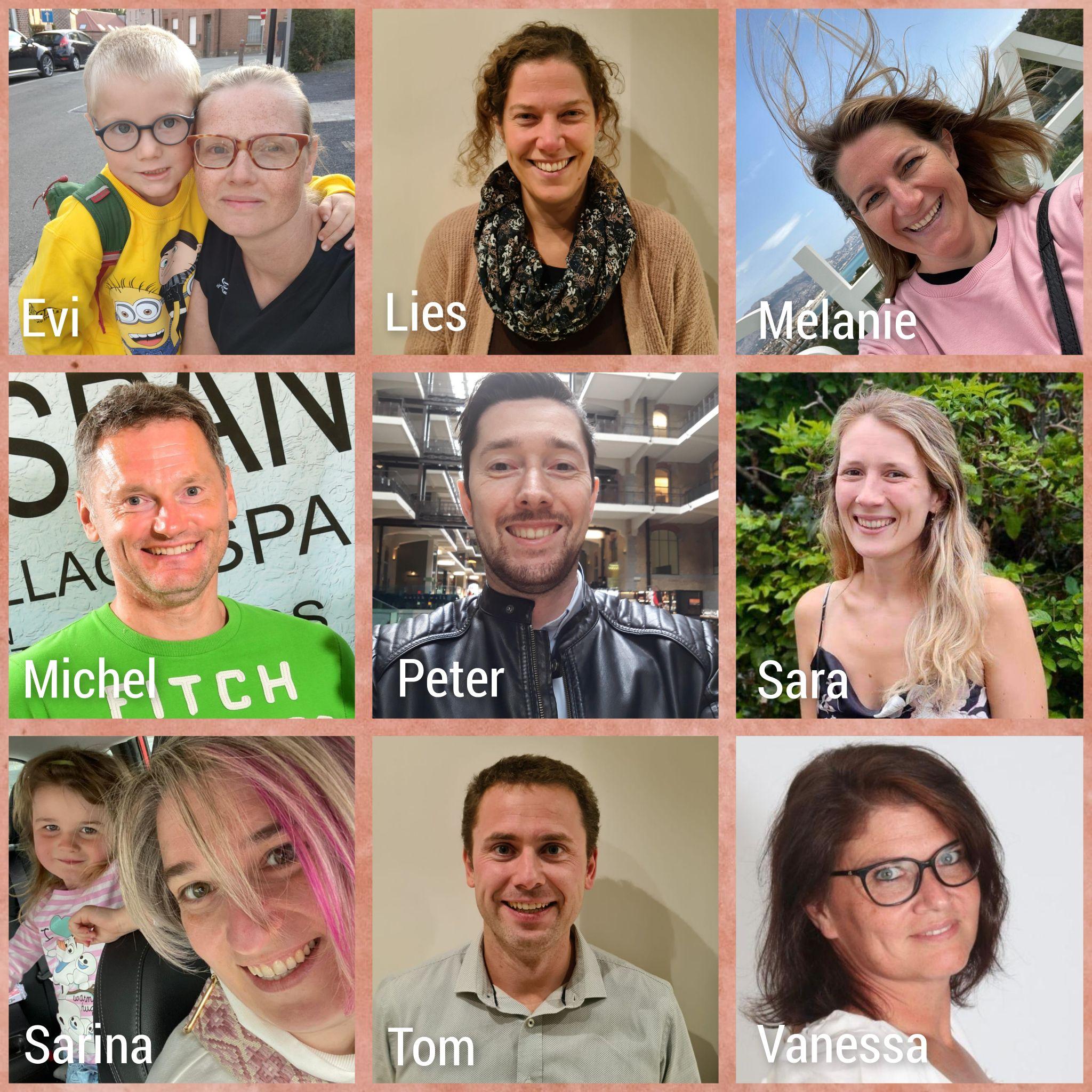 Wie zijn wij?
Team schooljaar 2023 - 2024
Nog even dit,… team schooljaar 2024 - 2025
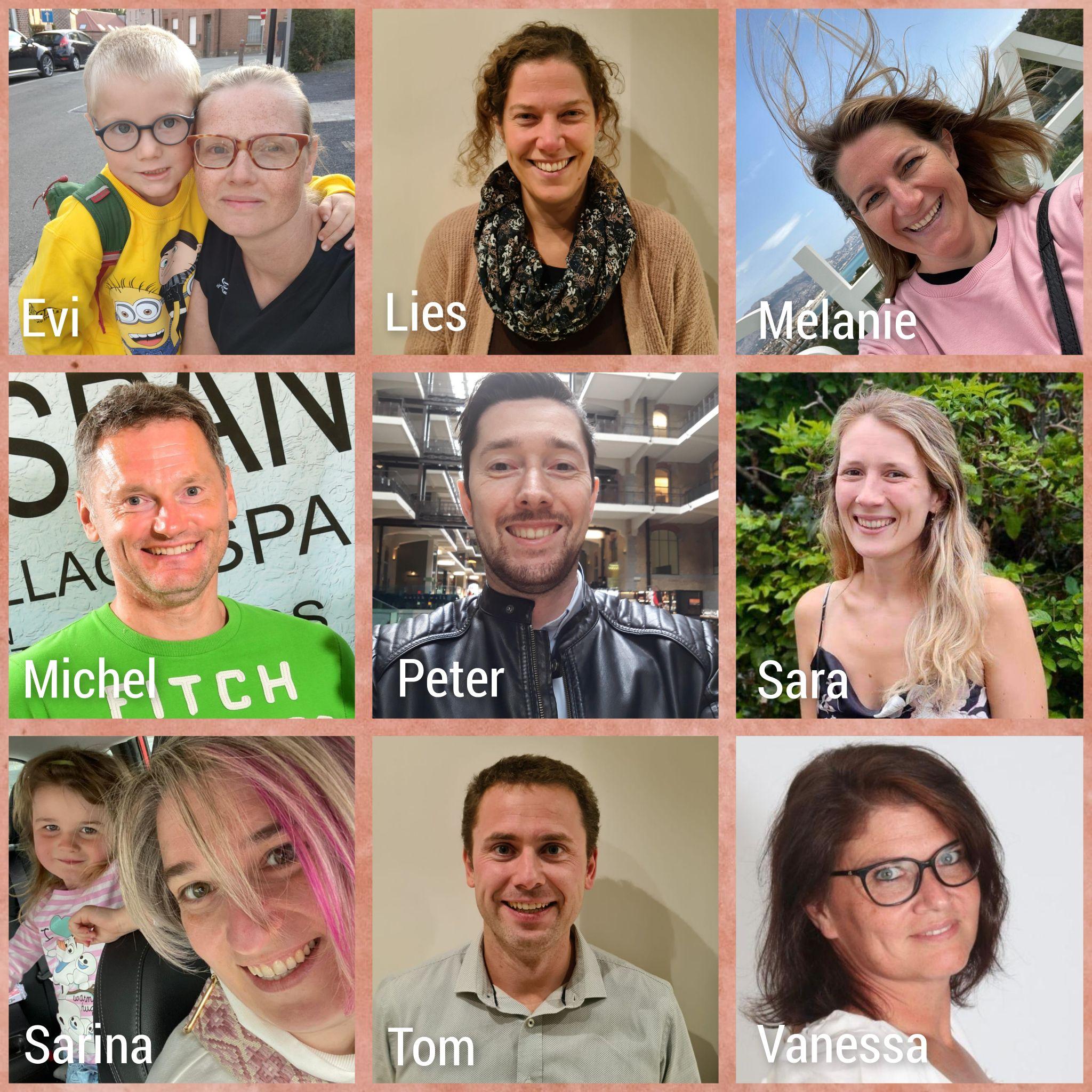 Proficiat!Mag naar het secundair,...
Bent u onze nieuwe Vanessa?
Bent u een enthousiaste ouder die zich samen met ons wil inzetten voor de kinderen en de school
Een vacature
Wij bieden u:
Betrokkenheid bij het reilen en zeilen van de school
5 à 8 keer per jaar vergaderen
Inclusief gezellig napraatje
Minstens 1 BBQ
Leuke babbels
Een motiverende loopgroep

Wel zin om te helpen, maar niet veel tijd doorheen het jaar? Tijdens onze evenementen is een extra paar handen altijd welkom!
🡺 Twijfel je nog? 
Kom gerust even een babbeltje slaan, of, waarom geen shift meedraaien, op de vriendendis?
Infano
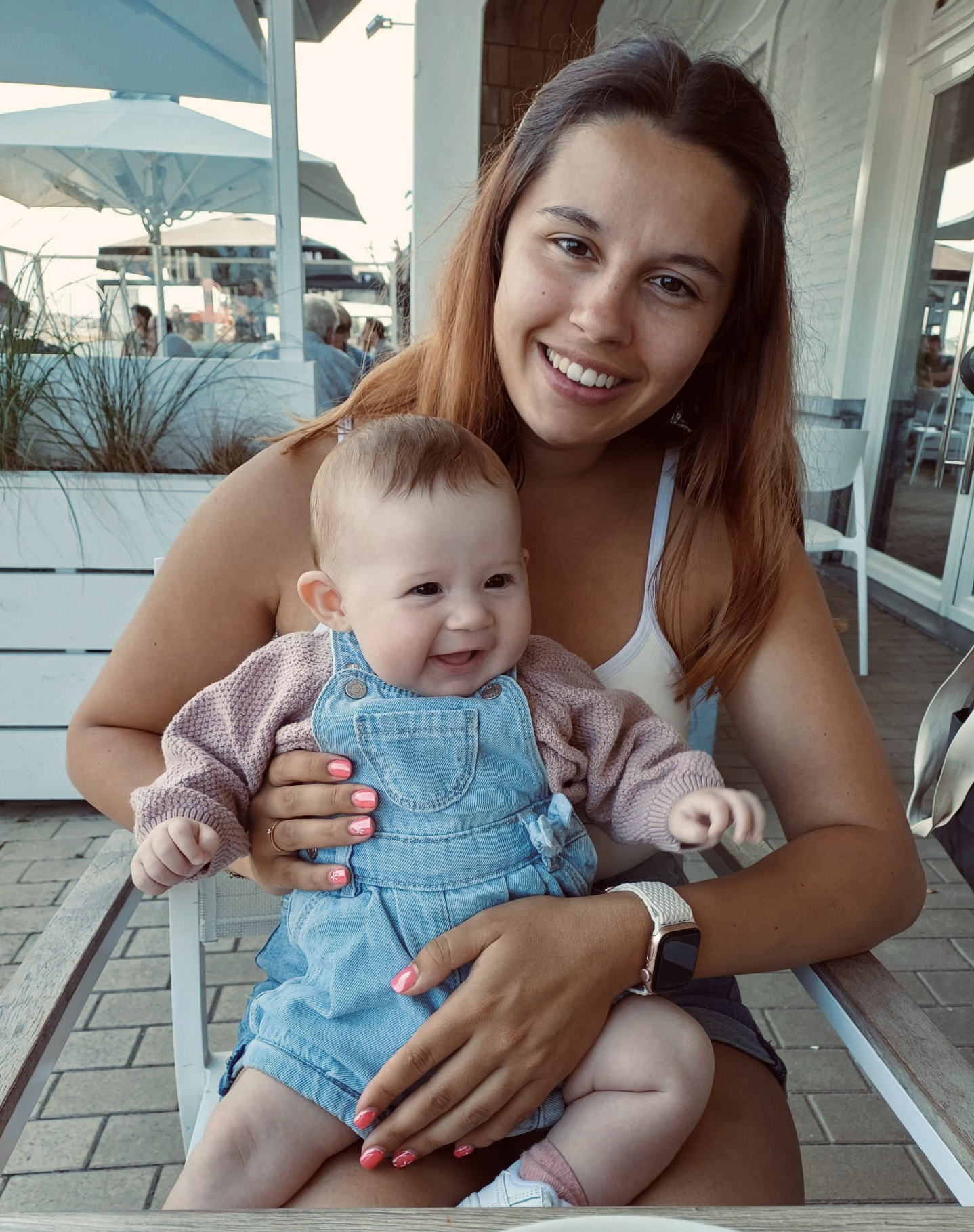 Heidi Herremans                       Lara Torton
   Regio coördinator                     Teamcoach

Voor alle info  infobrochure op onze website of www.infano.be
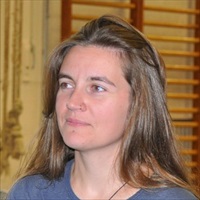 Bedankt voor jullie aandacht!
Na de uiteenzetting in de klas zijn jullie terug welkom in deze zaal om iets te drinken en na te praten.
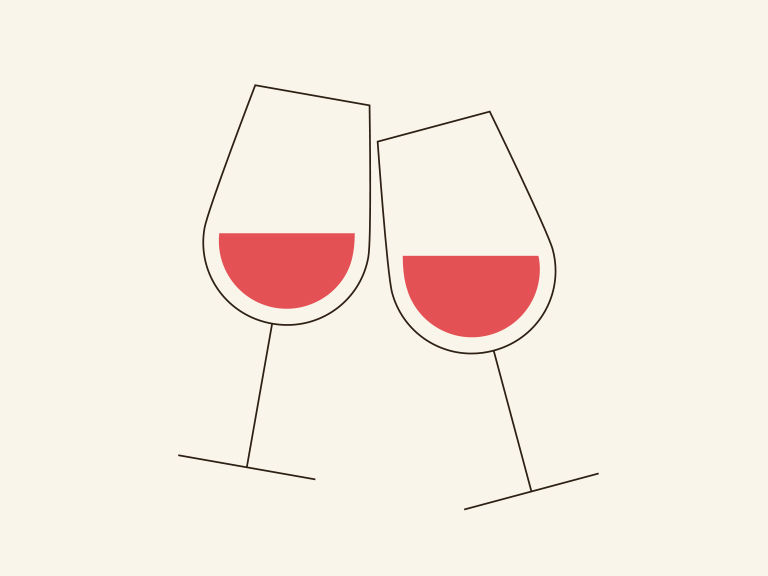